Latitude  / Longitude
The Equator and Parallels of Latitude
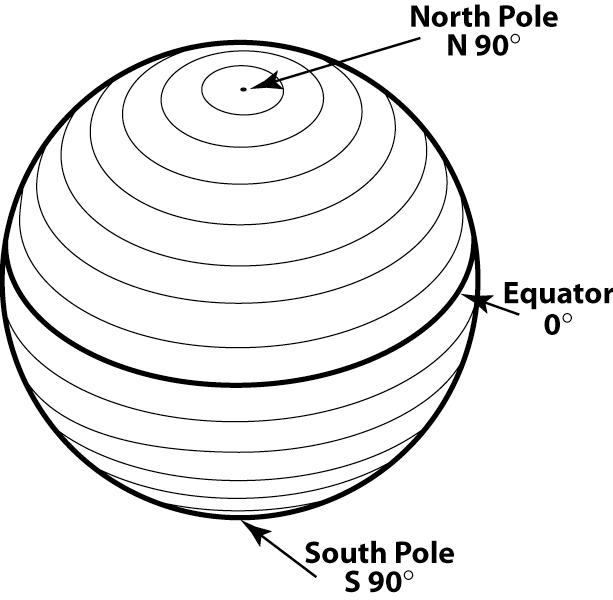 Longitude
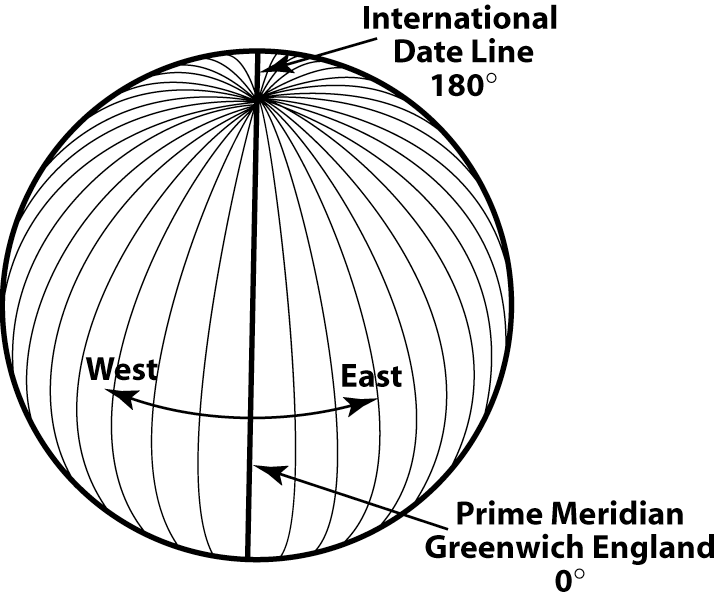 The Prime Meridian
Today the world has agreed the the Prime Meridian or 0° line of longitude runs through the Royal Observatory at Greenwich, England.
Prior to the 1884 International Meridian Conference, most countries defined their own prime meridian running through their own capital city. 
The French did not abandon use of their prime meridian, which ran through the Paris Observatory, until 1911.
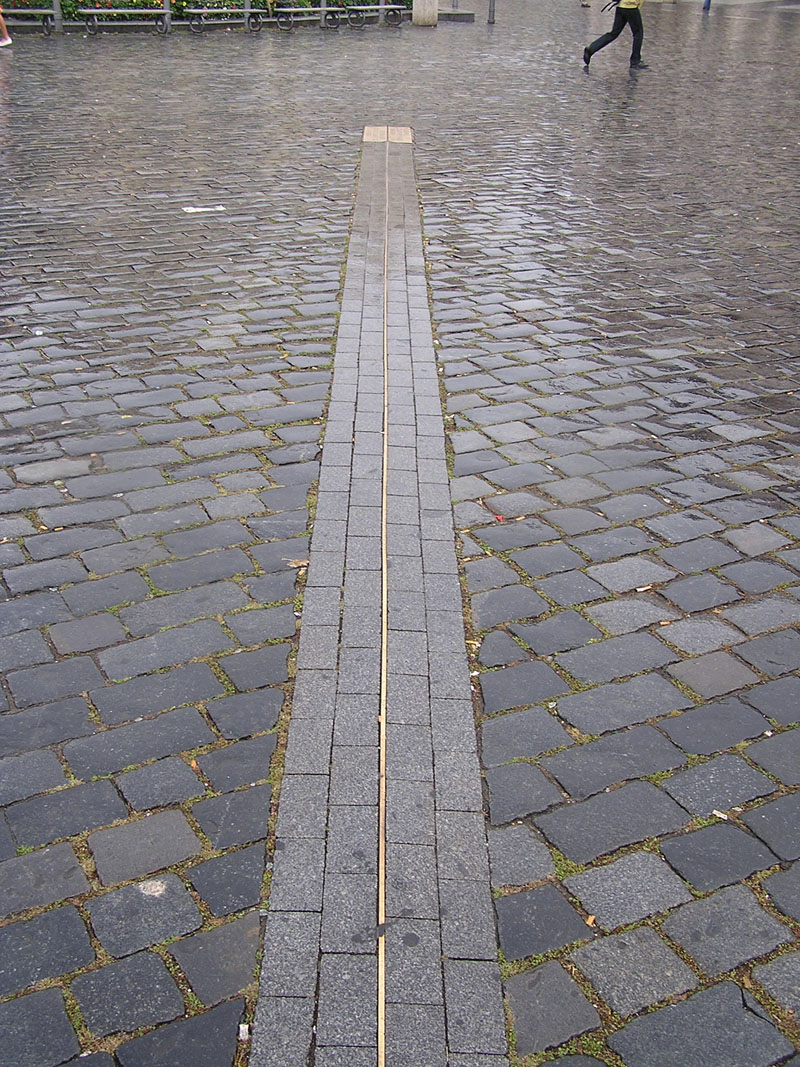 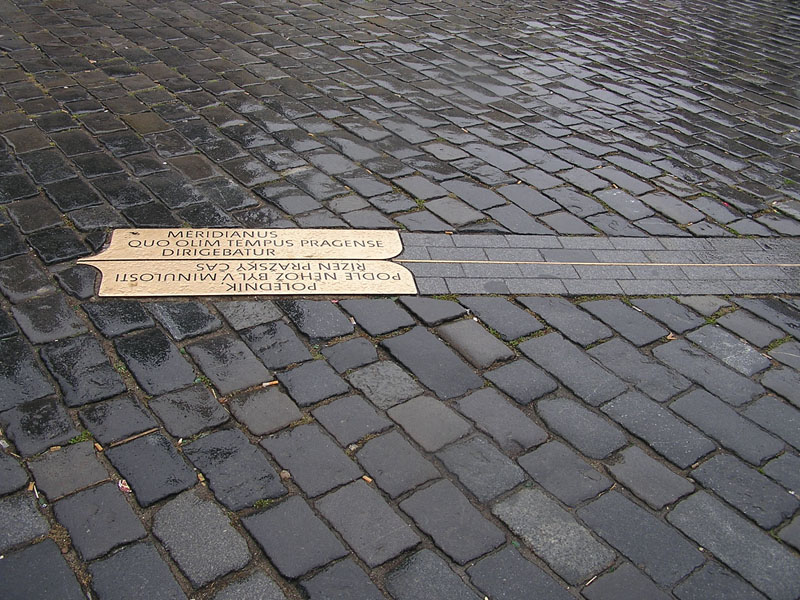 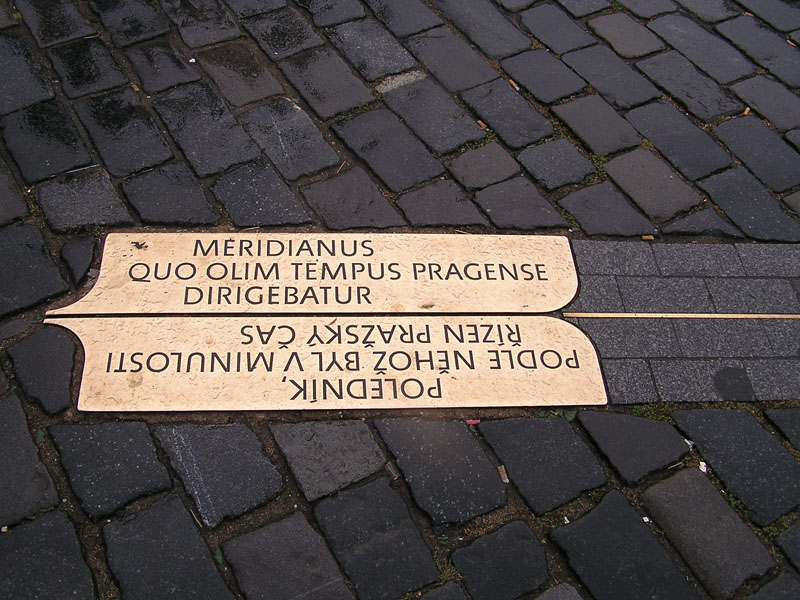 Longitude was difficult to measure at sea
Your longitude is the time difference between high noon at a known longitude (A ship’s home port for example.) and high noon at your current location.

How many degrees does a one hour time difference represent?
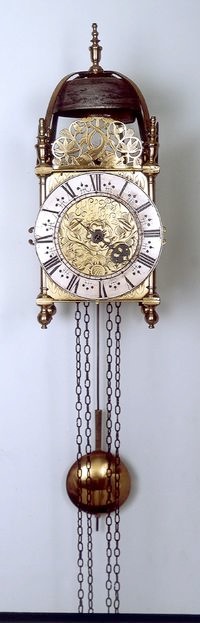 No Clock

No Longitude
[Speaker Notes: It was very hard to design a mechanical clock that would keep accurate time for many months at sea.

Many ships “touched the rocks” and sank because they did not know their longitude.

Once ships had clocks, most ports developed a noon whistle or “ball drop” to accurately mark noon, so that ships in port could adjust their clocks.]
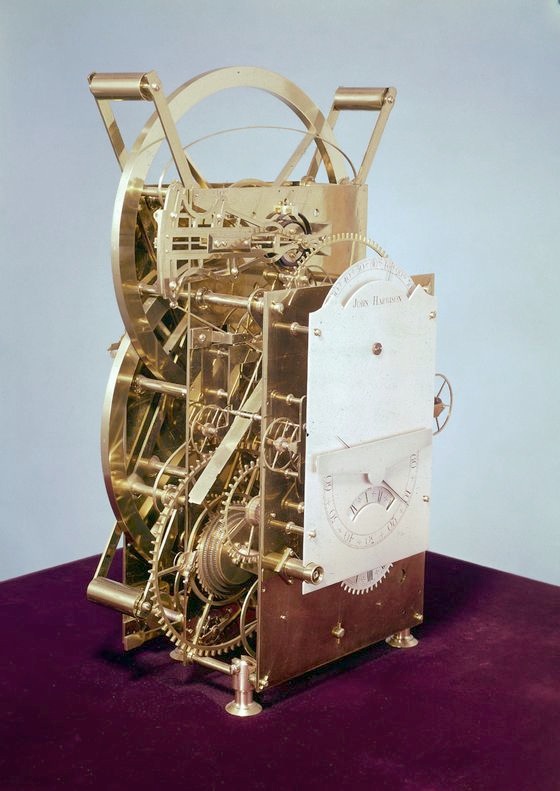 H3
John Harrison
1740-1757
National Maritime Museum, Greenwich, London, Ministry of Defence Art Collection
H4
John Harrison
1755-1759
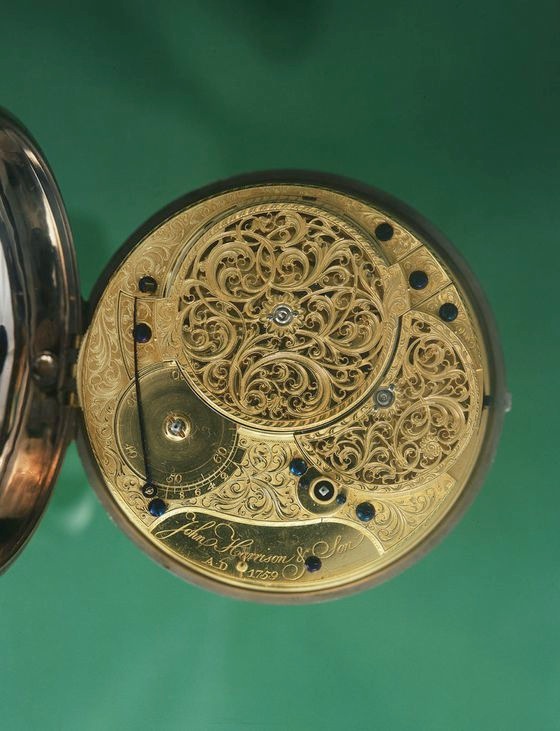 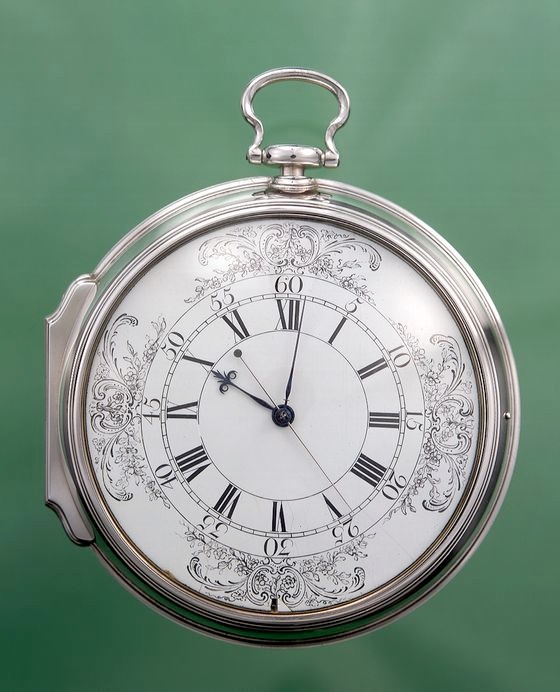 National Maritime Museum, Greenwich, London, Ministry of Defence Art Collection
If the history of navigation intrigues you, I’d suggest you read…
Longitude: The true story of a lone genius who solved the greatest scientific problem of his time.
By Dava Sobel
Also as a PBS Nova show.
On DVD, Netflix has it.
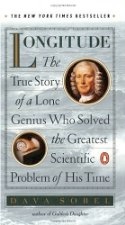 Degrees, Minutes, and Seconds
Because measurement of latitude & longitude were so closely tied to time,it made sense to subdivide degrees into minutes and seconds.

A degree is made up of 60 minutes
A minute is made up of 60 seconds
DDD° MM' SS"
A latitude / longitude coordinate would be written like…
N    37° 22' 30"W 122° 15' 45"
[Speaker Notes: Where does the hemisphere go?]
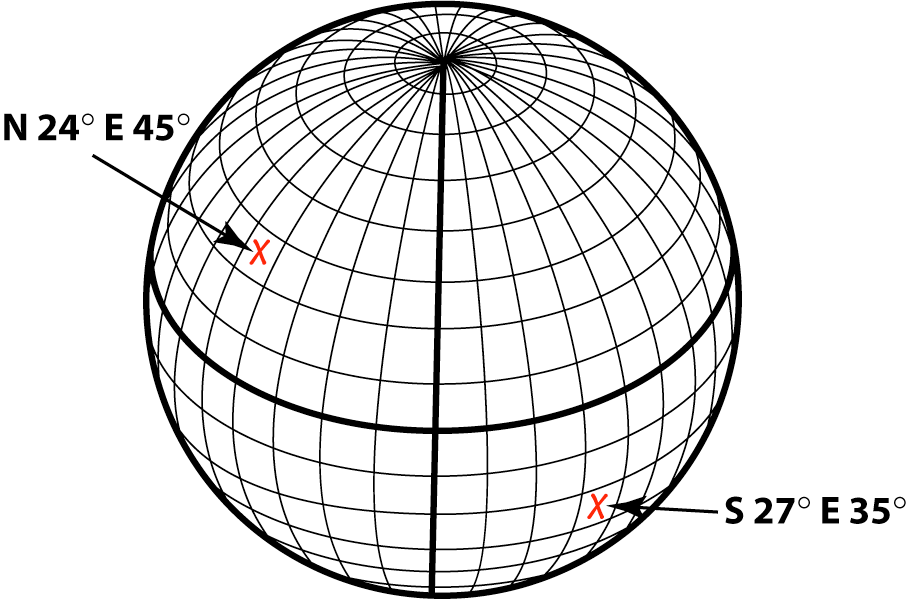 W
DDD° MM' SS"
A latitude / longitude coordinate would be written like…
N    37° 22' 30" W 122° 15' 45"
DDD° MM.MMM'
It is now common place to write lat / lon coordinates in a “decimal minutes” format.
N  37° 22.5'
W 122° 15.75'
DDD.DDDD°
Many computer based systems report lat/lon in decimal degrees.
N  37.3750°
W 122.2625°
Units Matter
It is important to include all of the units and notation.
It’s       N 37° 22' 30"  W 122° 15' 45”Not       372230 1221545
[Speaker Notes: Correct coordinates are occasionally a matter of life and death.
Don’t sacrifice clarity due to laziness!]
Using Lat/Lon is Tricky
Take a look at the “Lat/Lon Practice Map” handout.
Can you quickly determine what map feature is at:
           N 38° 36' 22" W 120° 03' 58"
Plotting Lat/Lon Video
Reading Lat/Lon Video
MeasuringLatitude
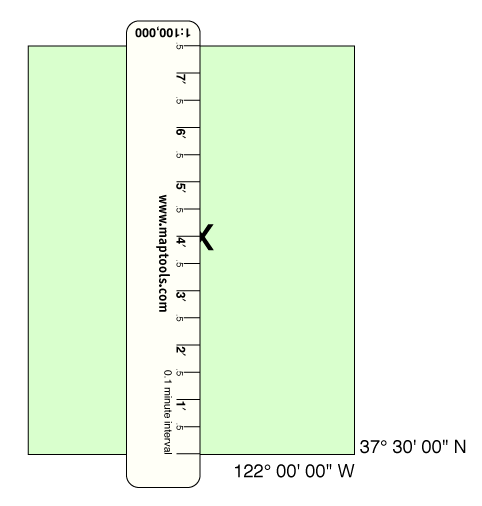 MeasuringLongitude
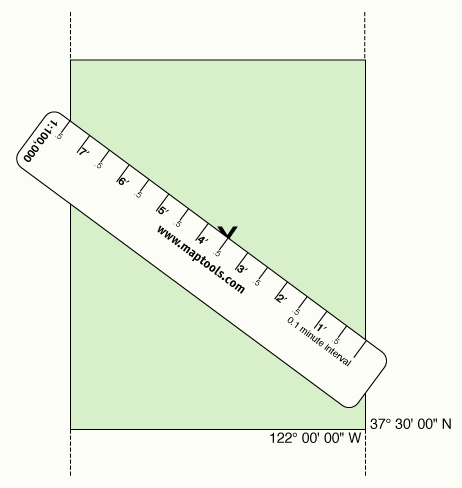 Lat/Lon CoordinateExercise
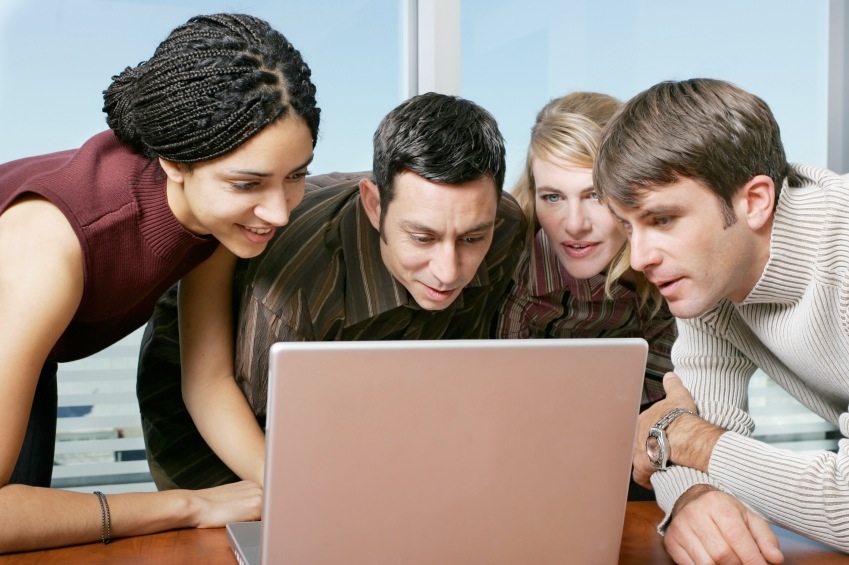 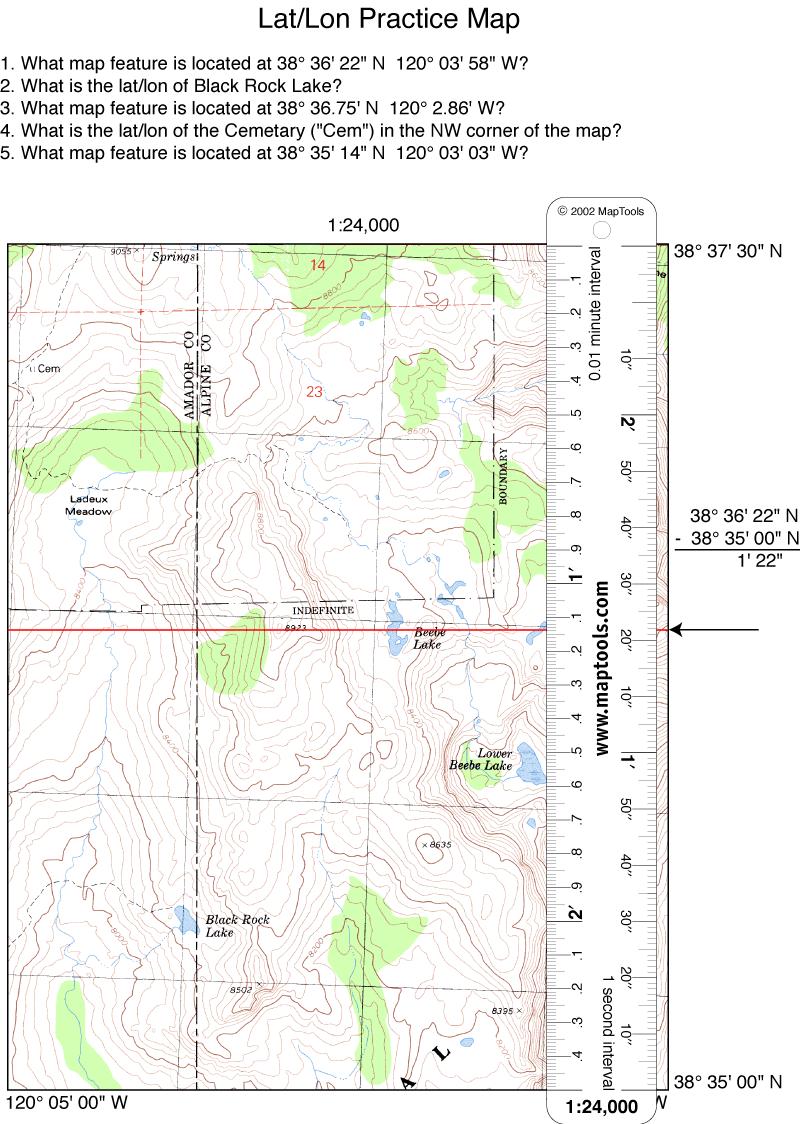 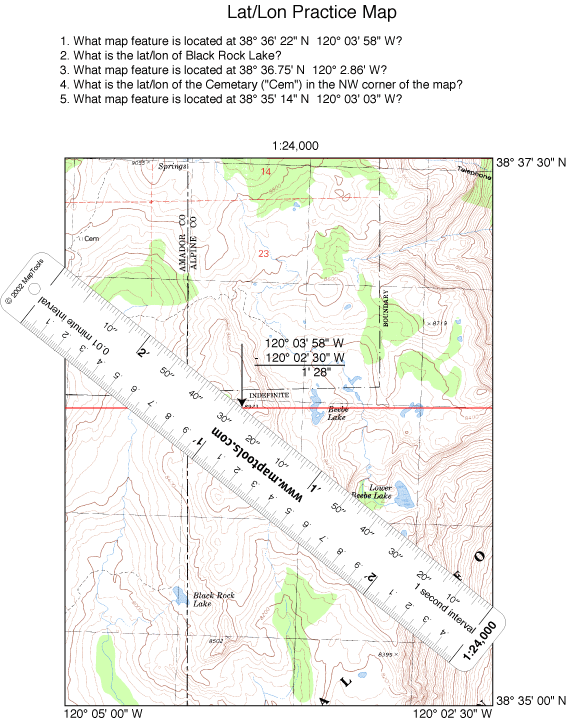